CONTEXTO DE ESTUDIO:La revolución de la ingeniería biológica
LAURA NAVIA
LAURA SERNA
DIANA LLANOS
MARTHA MUÑOZ
GERARDO BETANCOURTH
RESUMEN LECTURA 1: Ingeniería Biológica
RESUMEN LECTURA 2:Valores en controversias, la investigación con células madre
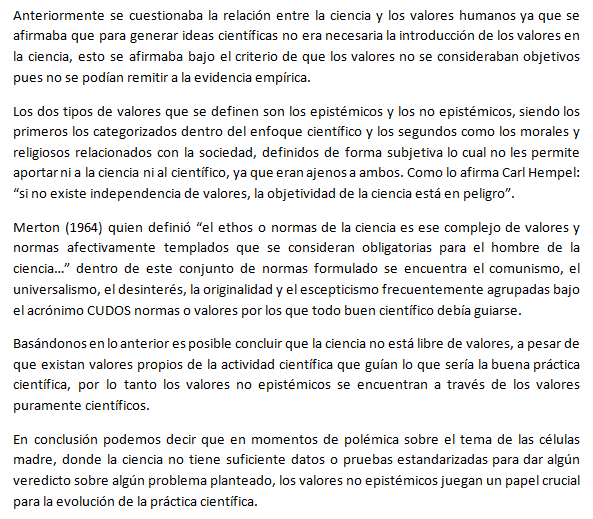 RESUMEN LECTURA 3:Anthropomorphism in science
RELACIÓN DE LAS LECTURAS
La ciencia busca comprender el mundo y poder controlar lo que suceda.
RELACIÓN ENTRE LAS LECTURAS
Para la ciencia ¿ El fin justifica los medios?